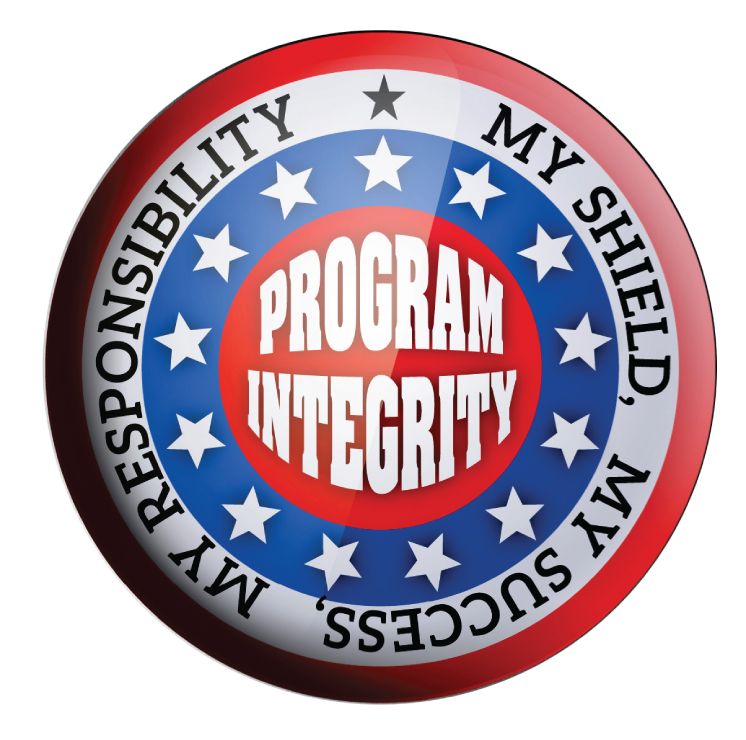 ANGELA OLIGE
ASSISTANT COMMISSIONER
FOOD AND NUTRITION
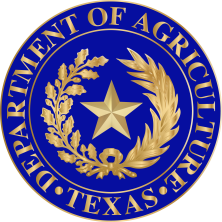 TEXAS DEPARTMENT OF AGRICULTURE
COMMISSIONER SID MILLER
INTRODUCING!
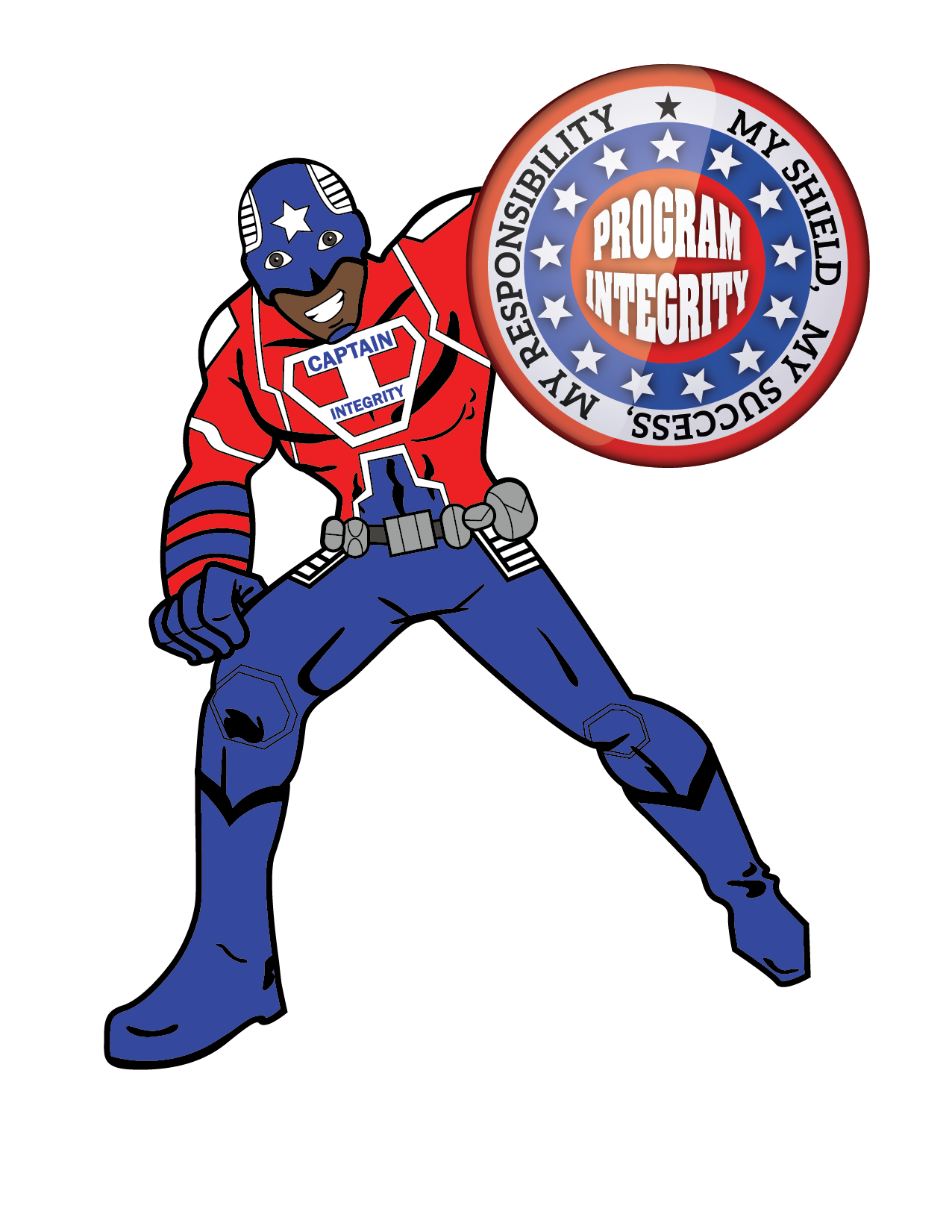 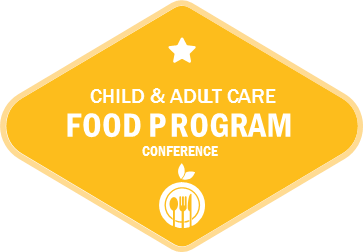 BEGINWITHATTITUDE
POWER
 UP!
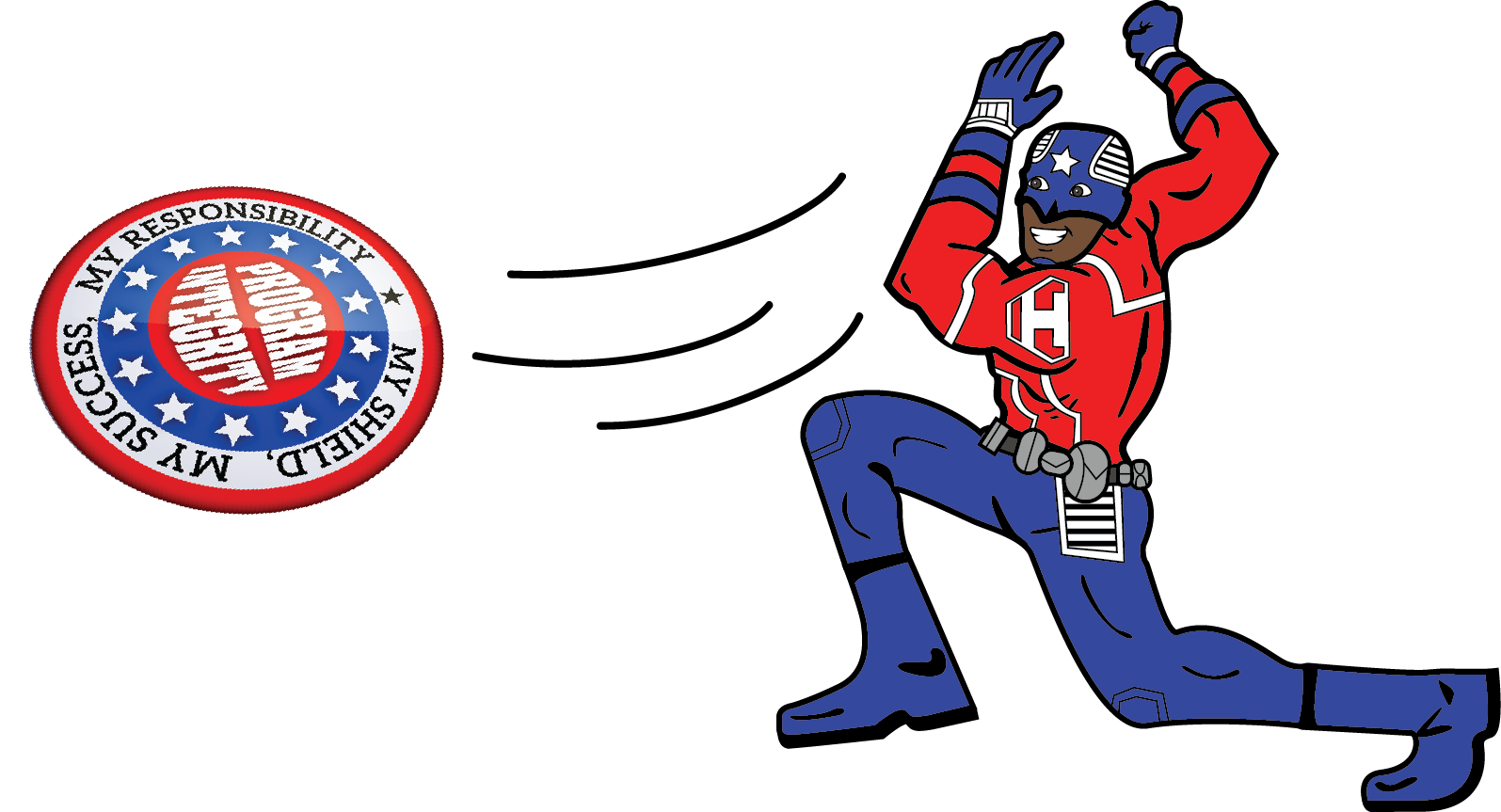 NOT ABILITY
NEGATIVITYBREEDSNEGATIVITY
POSITIVE ATTITUDES PRODUCE POSITIVE OUTCOMES
INTEGRITYFIRST
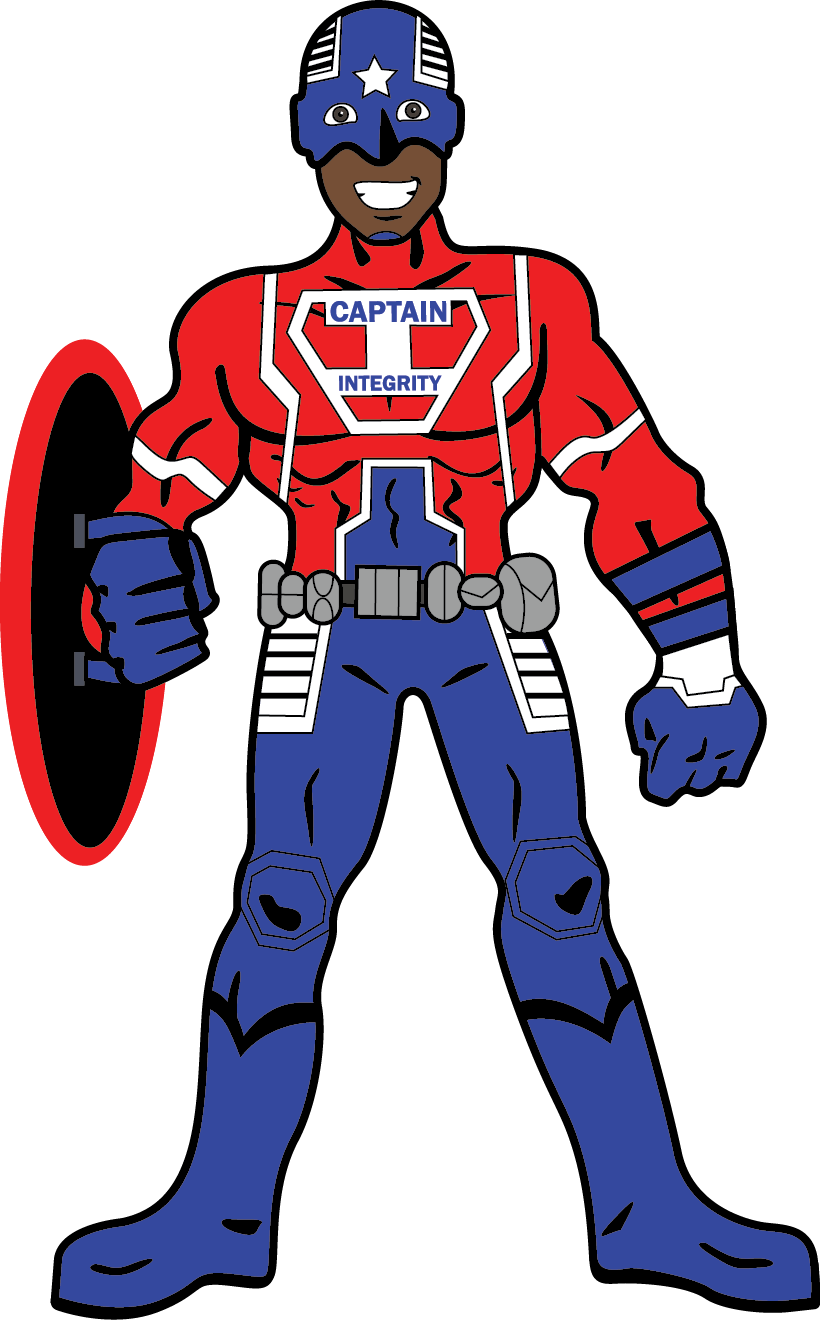 GOOD INTEGRITY = SUM OF ITS PARTS
FEDERAL LEVEL INTEGRITY
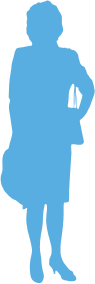 STATEACTION
LOCALACTION
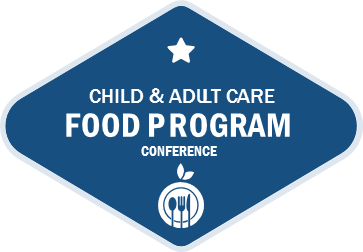 INDIVIDUALACTION
RECOGNIZEOPPORTUNITY
LOOK BEYOND THE OBVIOUS
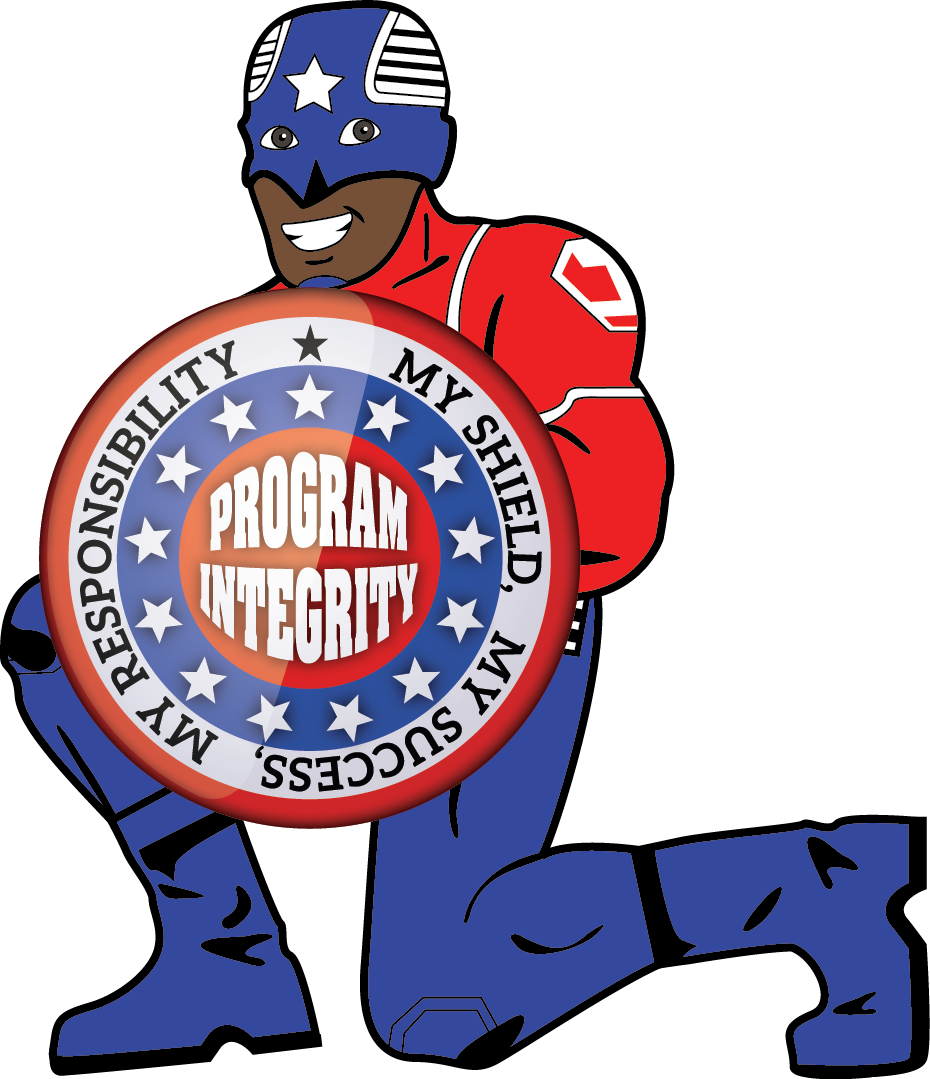 MINE THE POSSIBLE FROM THE INCONCEIVABLE
OPPORTUNITY LIVES IN THE SHADOW OF OBSTACLES
LOOK UP & OUT!
DEMONSTRATECOMMITMENT
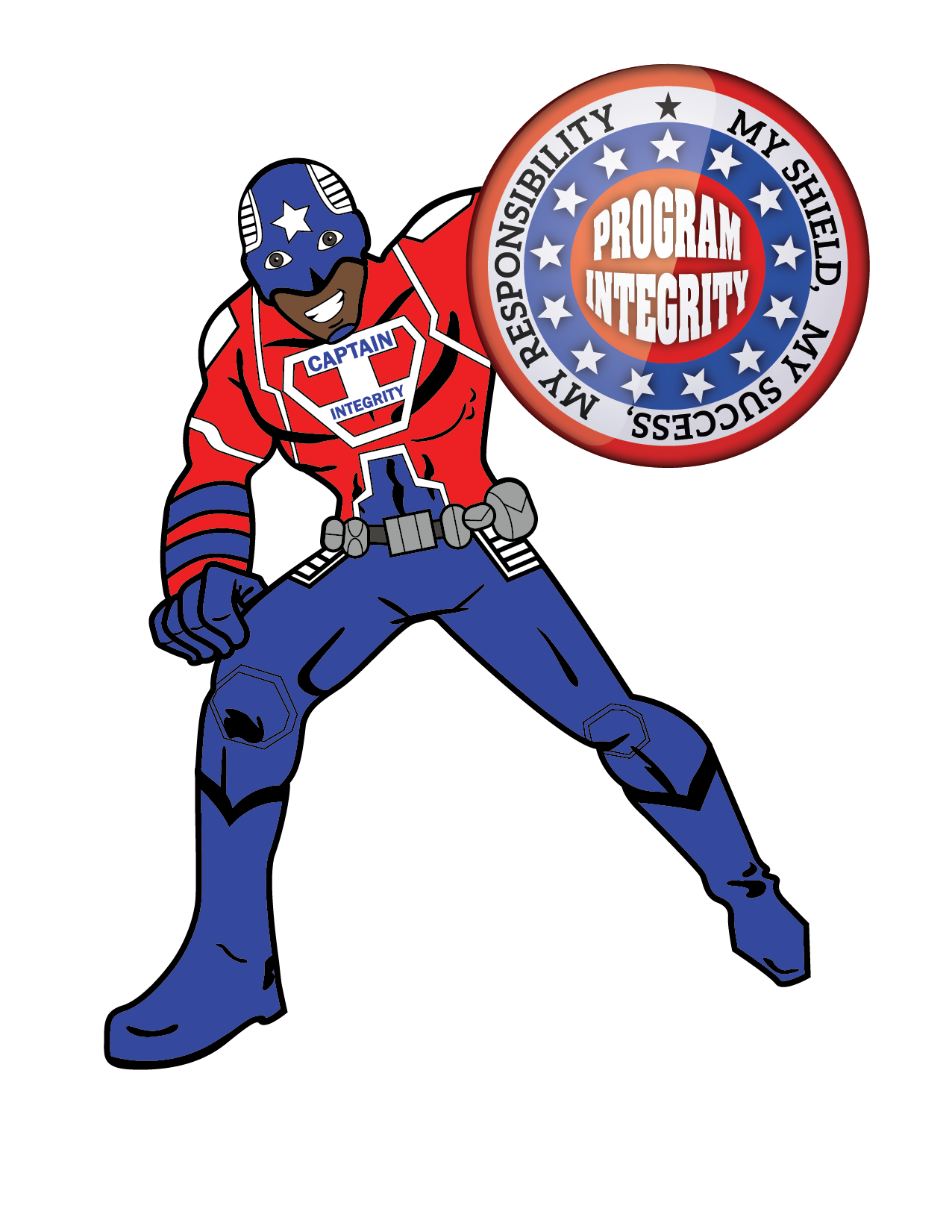 DESIRE TO MEET HIGH PROFESSIONAL STANDARDS
DEDICATION TO CUSTOMER SERVICE EXCELLENCE FOR CHILDREN IN NEED
TEXAS DEPARTMENT OF AGRICULTURECOMMISSIONER SID MILLER
In accordance with Federal civil rights law and U.S. Department of Agriculture (USDA) civil rights regulations and policies, the USDA, its Agencies, offices, and employees, and institutions participating in or administering USDA programs are prohibited from discriminating based on race, color, national origin, sex, disability, age, or reprisal or retaliation for prior civil rights activity in any program or activity conducted or funded by USDA.
Persons with disabilities who require alternative means of communication for program information (e.g. Braille, large print, audiotape, American Sign Language, etc.), should contact the Agency (State or local) where they applied for benefits. Individuals who are deaf, hard of hearing or have speech disabilities may contact USDA through the Federal Relay Service at (800) 877-8339. Additionally, program information may be made available in languages other than English.
To file a program complaint of discrimination, complete the USDA Program Discrimination Complaint Form, (AD-3027) found online at: http://www.ascr.usda.gov/complaint_filing_cust.html, and at any USDA office, or write a letter addressed to USDA and provide in the letter all of the information requested in the form. To request a copy of the complaint form, call (866) 632-9992. Submit your completed form or letter to USDA by:
Mail:
U.S. Department of Agriculture
Office of the Assistant Secretary for Civil Rights
1400 Independence Avenue, SW
Washington, D.C. 20250-9410;
Fax: (202) 690-7442; or
E-Mail: program.intake@usda.gov.
This institution is an equal opportunity provider.